Arbitration law National and international
LIUC 2019 -2020
Dispute
22/11/17
Partners
22/11/17
disagreement
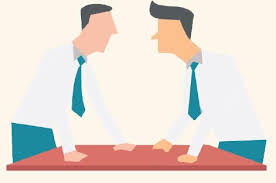 22/11/17
conflict
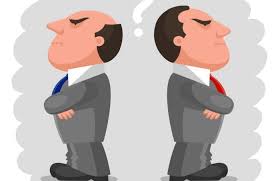 22/11/17
dispute
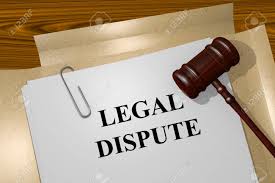 22/11/17
Dispute resolution
LITIGATION IN COURT

ALTERNATIVE DISPUTE RESOLUTION  - ADR 
in general: a variety of dispute resolution methods, which are oriented towards resolution of disputes without litigation.
22/11/17
DISPUTE RESOLUTION
Neutral decides the process/ outcome					Parties decide the process/outcome
Capitulation (avoidance)
capitulation often means simply giving up in a negotiation or confrontational situation for the sake of ending the dispute as quickly as possible, whether you have achieved the desired results or not
In capitulation, one party gets what is desired and the other party generally does not.
22/11/17
NEGOTIATION
Communication for the purpose of persuasion
This type of ADR aims for the parties to settle the dispute by negotiating and deliberating with each other with the attendance of their attorneys if needed, without intervention of any third party. 
Main features of negotiation: 
• almost always attempted BEFORE going to court or using other adr;
 • allows the parties to meet in order to settle a dispute;
 • allows the parties themselves to control the process and the solution; 
• does not requires involvement of the third party;
 • informal, low cost, high speed, private, future oriented procedure; 
• helps to restore relations
22/11/17
but…negotiators often fail to reach an agreement or at least optimal agreement due to some of the following factors:
Failure of adequate preparation (fact gathering as well as strategic planning)
Failure of effective communication
Emotionalism
Different perceptions of alternatives to agreement
External pressures
22/11/17
…
Tensions between competition – cooperation (distributing value – creating value; focus on interests/position;  interests- exploitation)
To create value it is necessary to share interests but to share value is risky 
Tension between empathy – assertiveness (understanding the other – advocate your position)
Empathy: The capacity to understand the world through the eyes of the other party
Assertiveness: the ability to put forward in a persuasive way which yours concerns/interests are (good advocate)
22/11/17
MEDIATION
22/11/17
ARBITRATION
the Adjudication of a dispute between parties by a person or persons (arbitrators) chosen or agreed to by the parties. Arbitration award is recognized and enforceable under the law. 
Adjudication: the act of judging a case or a dispute, or of making a formal decision about something:
Main features of arbitration: 
• voluntary (on the bases of arbitration clause or agreement); 
• a simplified version of a trial; 
• parties can agree on arbitral panel, procedural rules, language, applicable law, place of hearings and etc.;
• decision is mandatory to follow; 
• formal, more expensive, slower and past oriented private procedure; 
• adjudicative method; 
• focuses more on legal issues.
22/11/17
HYBRID PROCEDURES
22/11/17
HOW TO CHOOSE MOST APPROPRIATE DISPUTE RESOLUTION METHOD?
• personal features of the parties; 
• negotiation style of the parties;
 • financial status of the parties; 
• time limits for resolution; 
• duration of relations between the parties; 
• level of personal emotional involvement of the parties into a dispute; 
• level of the conflict escalation
22/11/17
International disputes
Private

The same issues involved in domestic disputes 
In addition to problems caused by the lack of a single source of law and compulsory jurisdiction

State owned industry…
Public

Between States
Primarily political problems involved
Complex questions of sovereignty
Use of power

…Private party vs a nation: investment disputes (one party is a Government and the other is a foreign private investor
22/11/17
International disputes
Present special problems because they involve more than one national legal system
In the absence of agreement, there is often no predictable place where compulsory jurisdiction can be obtained
There is a considerable likelihood that there will be conflict over where a dispute will be resolved as well as how it will be resolved
22/11/17
Adr in international disputes
The response of the international community to these problems has been the widespread use of arbitration clauses in international trade contracts (ad hoc/institutional)

The development of I.A. has been fueled by growing global economic interdependence (increasing number of countries that signed the NY CONV)

Growing importance of international arbitral institutions

Increasing interest in alternatives to arbitration
22/11/17
International adr
less expensive than arbitration
More amicable and capable of preserving long term business relationships (involving not only narrow commercial issues but complex contracts generating profits dependent on continuing a long-term relationship)
New mechanisms that emphasize management partecipation; reduce the importance of procedural issues; open up dialogue and facilitate the development of forward looking solutions

New problems with cross –cultural differences in the attitude toward dispute resolution (cultural diversity makes communication more difficult; absence of an international legal framework for adr)
22/11/17
Voluntary method failed/not attempted
 Adjudication:  private adjudication – court litigation

Litigation in national court
Multiplicity of litigation
Enforcement 
Unfair forum
Why arbitration in cross border disputes
22/11/17
Fundamental elements
Parties
Dispute
Arbitration agreement 
Arbitrators
Proceeding
Award
22/11/17
Voluntary system
Fair and neutral method of dispute resolution

IN MOST INSTANCES PARTIES DO NOT AGREE TO ARBITRATE BECAUSE ARBITRATION IS THE MOST FAVORABLE POSSIBLE FORUM, BUT BECAUSE IT IS THE LEAST UNFAVORABLE FORUM THAT PARTY CAN OBTAIN, WHEN NEGOTIATING DISPUTE RESOLUTION MECHANISMS.
Binding arbitration
22/11/17
Other advantages
Enforceability of agreement and awards (only few regional conventions/rules establish effective regimes for forum selection clauses and foreign court judgement) 
Commercial competence and expertise of the arbitrators (courts might have little experience in solving complex international disputes)
Selection of the arbitrators with the best experience
Confidentiality
Finality of the decision: limited appellate review (efficiency vs. quality) 
Party autonomy and procedural flexibility: parties can tailor the procedure to the dispute and they can also design the procedure so that it respects the legal procedural backgroud of both parties
22/11/17
International Arbitration is efficient and parties can benefit of the other advanteges only if:
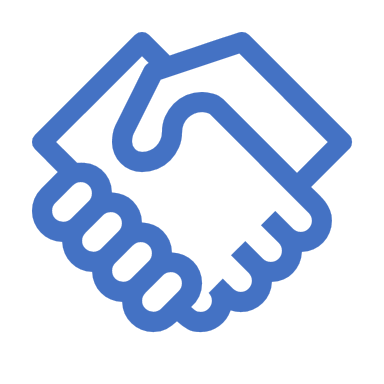 the resulting arbitral award can be turned into a judgment that is enforceable in relevant jurisdictions;
the arbitration agreement can be enforeced, preventing litigation in another forum (if party «changes his mind…» )

State law is sufficient for national arbitration but for international arbitration an international enforcement mechanism is needed in order to ensure that:
the arbitration agreements are given effect internationally (and not only in the place where they are made) preventing litigation in another forum and 
the arbitration awards made in one jurisdiction can be enforced in other jurisdictions
22/11/17
Legal framework
A legal framework is needed in order to provide a final resolution of the dispute: that is to ensure the effective circulation of international arbitration agreements and awards
Multi - tier legal regime

Historically: 
Geneva Protocol 1923 
Geneva Convention 1927
22/11/17
Before the NY Conv.
Protocol 1923
2 objectives:
international enforcement of arbitration agreement (only between parties subject to the jurisdiction of different contracting states)
Enforcement of arbitration agreement only in the territory of the states in which they were made
Convention 1927
Widen the scope of the protocol by providing for the recognition of awards within the territory of all contracting states, 

But the party seeking enforcement had to prove the condition necessary for enforcement (double exequatur): i.e. a declaration by the courts of the State where it was made that the award was enforceable)
22/11/17
Legal framework (1)
22/11/17
The Convention on the Recognition and Enforcement of Foreign Arbitral Awards is one of the key instruments in international arbitration. 

The Convention on the Recognition and Enforcement of Foreign Arbitral Awards was adopted by the United Nations following a diplomatic conference held in May and June 1958 at the United Nations Headquarters in New York.

The New York Convention entered into force on 7 June 1959.

Italy adopted the NY Convention in 1969
New York Convention
22/11/17
The New York Convention
As of April 2018, the Convention has 159 state parties,
22/11/17
States which are not party to the Convention
22/11/17
The New York Convention
www.newyorkconvention1958.org 

Two principal effects: mandatory recognition of international arbitration agreements and arbitral awards, subject to only very limited exceptions
The Convention's principal aims are:
to require courts of Parties to give full effect to arbitration agreements by requiring courts to deny the parties access to court in contravention of their agreement to refer the matter to an arbitral tribunal.
To require that foreign and non-domestic arbitral awards will not be discriminated against and to ensure that such awards are recognized and generally capable of enforcement in their jurisdiction in the same way as domestic awards. 
The Convention does not  directly affect the authority of a State to enforce a national award
22/11/17
1. This Convention shall apply to the recognition and enforcement of arbitral awards made in the territory of a State other than the State (1) where the recognition and enforcement of such awards are sought and arising out of differences between persons (4), whether physical or legal. It shall also apply to arbitral awards not considered as domestic awards in the State where their recognition and enforcement are sought (2).
2. The term "arbitral awards“ (3) shall include not only awards made by arbitrators appointed for each case but also those made by permanent arbitral bodies (5) to which the parties have submitted.
3. When signing, ratifying or acceding to this Convention, or notifying extension under article X hereof, any State may on the basis of reciprocity declare that it will apply the Convention to the recognition and enforcement of awards made only in the territory of another Contracting State. It may also declare that it will apply the Convention only to differences arising out of legal relationships, whether contractual or not, which are considered as commercial under the national law of the State making such declaration (6)
Art. 1 the scope
22/11/17
Art. 1
Article I sets out in broad terms the scope of the New York Convention.
 it provides that the New York Convention applies to the recognition and enforcement of arbitral awards 
1. “made in the territory of a State other than the State where the recognition and enforcement of such awards are sought, and arising out of differences between persons, whether physical or legal”. 
2. It also states that the New York Convention applies to awards that are “not considered as domestic awards in the State where their recognition and enforcement are sought”. 
3. Article I (2) provides that the term “arbitral awards” shall include not only awards made by arbitrators appointed for each case but also those made by permanent arbitral bodies to which the parties have submitted”. 
4. Finally, article I (3) allows each Contracting State, when signing, ratifying or acceding to the Convention, to restrict the scope of application of the Convention by making the reservations allowed by the Convention. The first reservation, known as the “reciprocity reservation”, allows a State to apply the Convention only to awards made in the territory of another Contracting State. The second reservation, known as the “commercial reservation”, allows a State to apply the Convention only to “differences arising out of legal relationships, whether contractual or not, which are considered as commercial under the national law of the State making such declaration”.
Let’s see those provision in more details…
22/11/17
1. Territorial definition
Pursuant to the first sentence of article I (1), the New York Convention applies to awards “made in the territory of a State other than the State where the recognition and enforcement of such awards are sought”. 
Unless a State has made a reciprocity reservation pursuant to article I (3)  the Convention applies to awards made in any State, whether or not a Contracting State.

In certain jurisdictions, the criterion expressed in the first sentence of article I (1) is the only one used to determine whether or not an award falls within the scope of the Convention. Thus, in several jurisdictions—including Australia Germany, the Netherlands and Spain— an award falls within the scope of the New York Convention only when it is made in a State other than the State where recognition and enforcement is sought.

National legislation applies to domestic arbitration
22/11/17
2. Non domestic criterion
Pursuant to the second sentence of article I (1), the New York Convention might also apply to awards “not considered as domestic” in the State where recognition and enforcement is sought. 
This “non-domestic” criterion is in addition to the “territorial criterion” set out in the first sentence of article I (1) of the Convention. Accordingly, for example courts in the United States have applied, in addition to the “territorial criterion”, the “non-domestic criterion” to determine whether an award falls within the scope of the New York Convention.
The New York Convention does not define the term “domestic”. As a result, Contracting States have discretion to decide, in accordance with their own law, what constitutes a non-domestic award
…
22/11/17
2. Non domestic..
Some courts have held an award to be non-domestic when it is made in the State where recognition and enforcement is sought under the procedural law of another State. For example, a United States court has held that an award rendered in the United States was non-domestic, inter alia, because it was made pursuant to a foreign procedural law and the ICC Arbitration Rules.
Other courts have held an award to be non-domestic when it is made in the State where recognition and enforcement is sought but concerns a dispute involving one or more international elements (.. the citizenship of the parties, the location of property involved in the dispute, .. or whether the award contains another reasonable relation with a foreign country…).
French courts have also held that the New York Convention applies to “a-national” awards. For example, a French Court of Appeal held that an award rendered on the basis of an arbitration clause that expressly excluded the application of any national procedural law and regulated the procedure itself, fell within the scope of the New York Convention
22/11/17
3. awards
The Convention does not define “arbitral awards”. 
During the negotiation of article I, it was noted that “it will depend on the law of the State in which an award is to be enforced whether a particular decision is to be regarded as an arbitral award”.
This suggests that it is up to the courts of the Contracting States where recognition and enforcement is sought to determine when a decision can be characterized as an “arbitral award” under the New York Convention.
Courts have generally accepted that the determination whether a decision is an award depends on its nature and content, not on the label given to it by the arbitrators. 
Similarly, it would not suffice for arbitrators to label a decision “award” to make it an award within the meaning of the New York Convention.
The question of whether an award rendered in an arbitrato irrituale (informal arbitration) falls within the scope of the New York Convention has also arisen. An arbitrato irrituale is based on the parties’ intentions and results in an award which is essentially a contract. Awards rendered in such proceedings bind the parties as soon as they are rendered but can only be enforced after being confirmed by a competent court.  Commentators are generally of the view that a lodo irrituale does not amount to an “arbitral award” under the New York Convention.
22/11/17
4 Differences..5. arbitrators … 6.reservation
22/11/17
1. Each Contracting State shall recognize an agreement in writing under which the parties undertake to submit to arbitration all or any differences which have arisen, or which may arise between them in respect of a defined legal relationship, whether contractual or not, concerning a subject matter capable of settlement by arbitration (the rule)

2. The term “agreement in writing” shall include an arbitral clause in a contract or an arbitration agreement, signed by the parties or contained in an exchange of letters or telegrams (the form)

3. The court of a Contracting State, when seized of an action in a matter in respect of which the parties have made an agreement within the meaning of this article, shall, at the request of one of the parties, refer the parties to arbitration, unless it finds that the said agreement is null and void, inoperative or incapable of being performed (the remedy)
Art. 2
22/11/17
Art. 2
Article II governs the recognition and enforcement of arbitration agreements. 
Provided that certain conditions are satisfied, article II mandates Contracting States to recognize an agreement in writing to submit disputes to arbitration and to enforce such an agreement by referring the parties to arbitration.
The scope of the New York Convention was initially meant to be limited to the recognition and enforcement of arbitral awards to the exclusion of arbitration agreements. .. it was only during one of the last meeting  for the preparation and adoption of the Convention that the drafters decided to include a specific provision on the recognition and enforcement of arbitration agreements. 
 This explains why the recognition and enforcement of arbitration agreements is not mentioned in the Convention’s title or in any other provisions (For example, article I (1) which defines the scope of application of the Convention does not deal with arbitration agreements) 
And it might also explain why “little thought, and less drafting attention, was given” to Article II, .. and the drafting history does “not reveal any discussion regarding th[e] words” of the “null and void” clause (*****)
22/11/17
Art. 2
Article II (l) requires each Contracting State to recognize an “agreement in writing” under which the parties undertake to submit their disputes to arbitration. This provision has been interpreted as establishing a presumption that arbitration agreements are valid.
 Article II (2), governing the form of “agreements in writing”, covers agreements that have been “signed by the parties or contained in an exchange of letters or telegrams”
To ensure that arbitration agreements are complied with, article II (3) requires national courts seized of a matter covered by an arbitration agreement to refer the parties to arbitration, “unless it finds that the said agreement is null and void, inoperative or incapable of being performed.”
Let’s see those provisions in more details
22/11/17
In general
The underlying principle that the parties to an arbitration agreement are required to honor their undertaking to submit to arbitration any dispute covered by their arbitration agreement is given effect by the mandatory requirement on national courts to refer the parties to arbitration when presented with a valid arbitration agreement.
National courts are prohibited from hearing the merits of such disputes. 

In accordance with the principle of competence-competence, which empowers arbitrators to rule on their own jurisdiction, a challenge to the existence or validity of an arbitration agreement will not prevent an arbitral tribunal from proceeding with the arbitration.
 By accepting the principle of competence-competence, national courts do not relinquish their power to review the existence and validity of an arbitration agreement as they recover their power of full scrutiny of the arbitration agreement at the end of the arbitral process, once the award is rendered by the arbitral tribunal. 
In some jurisdictions, courts have limited their scrutiny to a prima facie review, thereby leaving the arbitrators to be the first to fully decide the issue of their jurisdiction. 
 In other jurisdictions, courts conduct a full review of the existence, validity and scope of the arbitration agreement in order to determine whether to refer the parties to arbitration.
22/11/17
Legal relationship
Differences: real disputes (also future), 

contractual or non contractual; 

all or any…

in respect of a defined legal relationship 

Very broad and seldom disputed in case law.
22/11/17
Writing requirements
Pursuant to article II (2), the requirement of an agreement in writing is met when an arbitral clause or an arbitration agreement is signed by the parties.

When the parties to the contract or instrument containing the arbitration agreement have signed such contract or instrument, the signature requirement of article II (2) is to be regarded as satisfied.

Under article II (2), an agreement will also meet the “in-writing” requirement if it is contained in an exchange of letters or telegrams. As noted by a German court, the essential factor in the exchange of documents requirement under the New York Convention is mutuality; that is, reciprocal transmission of documents.
22/11/17
Enforcement of the agreement unless
Where there is an agreement in writing as defined under article II (1) and (2), article II (3) requires national courts to refer the parties to arbitration, if requested to do so by at least one party, unless the court finds that the agreement is null and void, inoperative or incapable of being performed.
the text of the Convention does not provide any indication of the standard of review that should be applied by national courts in this exercise, nor any further clarification of the terms “null and void, inoperative or incapable of being performed.”
Some courts perform a full review of the agreement to arbitrate to assess whether it is “null and void, inoperative or incapable of being performed”, while others confine themselves to a limited or prima facie inquiry.
Some courts consider that the issue is to be determined under the applicable national law; other courts (United States courts and English courts) have applied an international standard of contract law.
In addition, parties have sought to invalidate arbitration agreements by arguing that the main contract containing the agreement was null and void. The vast majority of courts distinguish between the invalidity of the contract and the invalidity of the arbitration agreement in accordance with the principle of the severability or separability of the arbitration agreement—sometimes referred to as the principle of autonomy.
An arbitration agreement has been held incapable of being performed when the arbitration agreement was pathological, i.e., in two main situations: (i) when the arbitration agreement is unclear and does not provide sufficient indication to allow the arbitration to proceed, and (ii) when the arbitration agreement designates an inexistent arbitral institution
22/11/17
Arbitrability
The requirement that the dispute concerns a “subject matter capable of settlement by arbitration” refers to the arbitrability of the dispute. 
Given the New York Convention’s lack of guidance on this topic, national courts have determined whether a specific subject matter can be settled by arbitration either by referring to the law applicable to the arbitration agreement or by referring to their own law.
Some courts have determined that this issue should be resolved according to the law applicable to the arbitration agreement.
Other courts have assessed whether a dispute was capable of settlement by arbitration pursuant to their own system of law
Different jurisdiction adopt different solutions….
ARBITRABILITY AND PUBLIC POLICY?
NOTE: WHILE ART. V REFERS TO THE PUBLIC POLICY DEFENCE at the award-enforcement stage, IT DOES not MENTION IT WITH REGARD TO the initial arbitration enforcement stage (*****)
22/11/17
Art. 3 “Each Contracting State shall recognize arbitral awards as binding and enforce them in accordance with the rules of procedure of the territory where the award is relied upon, under the conditions laid down in the following articles. There shall not be imposed substantially more onerous conditions or higher fees or charges on the recognition or enforcement of arbitral awards to which this Convention applies than are imposed on the recognition or enforcement of domestic arbitral awards”

Art. 5. “Recognition and enforcement of the award may be refused, at the request of the party against whom it is invoked, only if that party furnishes to the competent authority where the recognition and enforcement is sought, proof that:  ….(list of very limited hypothesis)
Enforcing awards: art. 3 and art. 5
22/11/17
Article III embodies the pro-enforcement policy of the New York Convention, and sets forth the general principle that “each Contracting State shall recognize arbitral awards as binding and enforce them”. As a result of article III, foreign arbitral awards are entitled to a prima facie right to recognition and enforcement in the Contracting States.
The final text of article III achieved a balanced solution that permits each Contracting State to apply its own national rules of procedure to the recognition and enforcement of foreign arbitral awards, while guaranteeing that such recognition and enforcement will comply with a number of fundamental principles:
the first principle is that, while the recognition and enforcement of foreign arbitral awards under the Convention shall be conducted “in accordance with the rules of procedure of the territory where the award is relied upon”, the “conditions” under which recognition and enforcement of foreign awards can be granted are exclusively governed by the Convention.
The second principle is that the national rules of procedure governing the recognition and enforcement of foreign arbitral awards in each Contracting State shall not impose “substantially more onerous conditions or higher fees or charges on the recognition or enforcement of arbitral awards to which this Convention applies than are imposed on the recognition or enforcement of domestic arbitral awards.”
Art. 3
22/11/17
The effect of Article III is that the mechanisms to enforce an international arbitral award under the New York Convention will vary from country to country.
Pro arbitration countries ---less formalistic procedures

Not pro – arbitration countries ---more technical hurdles
Enforcement  of  awards
22/11/17
1. To obtain the recognition and enforcement mentioned in the preceding article, the party applying for recognition and enforcement shall, at the time of the application, supply:
(a) The duly authenticated original award or a duly certified copy thereof;
(b) The original agreement referred to in article II or a duly certified copy thereof.
2. If the said award or agreement is not made in an official language of the country in which the award is relied upon, the party applying for recognition and enforcement of the award shall produce a translation of these documents into such language. The translation shall be certified by an official or sworn translator or by a diplomatic or consular agent.
Art. 4
22/11/17
1) “the duly authenticated original award or a duly certified copy thereof;”
 (2) “the the arbitration agreement or a duly certified copy thereof;” and
 (3) “a translation of these documents into such language . . . ce by an official or sworn translator or by a diplomatic or consular agent rtified
Minimal requirements for recognition
22/11/17
1. Recognition and enforcement of the award may be refused, at the request of the party against whom it is invoked, only if that party furnishes to the competent authority where the recognition and enforcement is sought, proof that:
(a) The parties to the agreement referred to in article II were, under the law applicable to them, under some incapacity, or the said agreement is not valid under the law to which the parties have subjected it or, failing any indication thereon, under the law of the country where the award was made; or
(b) The party against whom the award is invoked was not given proper notice of the appointment of the arbitrator or of the arbitration proceedings or was otherwise unable to present his case; or
(c) The award deals with a difference not contemplated by or not falling within the terms of the submission to arbitration, or it contains decisions on matters beyond the scope of the submission to arbitration, provided that, if the decisions on matters submitted to arbitration can be separated from those not so submitted, that part of the award which contains decisions on matters submitted to arbitration may be recognized and enforced; or
(d) The composition of the arbitral authority or the arbitral procedure was not in accordance with the agreement of the parties, or, failing such agreement, was not in accordance with the law of the country where the arbitration took place; or
(e) The award has not yet become binding on the parties, or has been set aside or suspended by a competent authority of the country in which, or under the law of which, that award was made.
Art. 5 sect. 1
22/11/17
Art. 5 sect. 1 (formal requirements)
22/11/17
Art. 5 section 2
22/11/17
the New York Convention permits a domestic court to refuse enforcement of an arbitral award if the subject matter of the award is not capable of resolution by arbitration in the country where enforcement is sought
this section gives the enforcing court the right to refuse to enforce an award that violates that country’s public policy
the term “public policy” is not defined
Public policy considerations
22/11/17
If an application for the setting aside or suspension of the award has been made to a competent authority referred to in article V (1) (e), the authority before which the award is sought to be relied upon may, if it considers it proper, adjourn the decision on the enforcement of the award and may also, on the application of the party claiming enforcement of the award, order the other party to give suitable security.
Art. 6
22/11/17
Other Conventions
There are other international arbitration treaties (Washington Convention for the resolution of investment disputes)
 and regional treaties:
the Panama Convention (1975) for the Americas: negotiated in 1975; 19 contracting states (USA and most South American states; parallels NY Conv. requiring recognition of international agreements and arbitral awards)
the European Union’s treaty for the enforcement of international arbitration awards: Geneva (1961)
22/11/17
Signed in Geneva in 1961
 Entered Into Force in 1964 and 31 States (AMONG Which Italy) Are Currently Party To It.
Most European States Are Party To The Convention While Some Non Eu Members Are Parties
The Convention Consists Of 19 Articles and addreses The Three Principal Phases Of The International Arbitral Process: Arbitration Agreement Arbitral Procedure And Arbitral Awards
EUROPEAN CONVENTION ON INTERNATIONAL COMMERCIAL ARBITRATION
22/11/17
With regard to the arbitration agreement: art. v and vi confirm the principles of competence-competence and the authority of national courts to consider jurisdictional objections on an interlocutory basis

With regard to the arbitration procedure: art. iii-vii confirm the autonomy of the parties and the arbitrators to conduct arbitration proceedings

With regard to award the convention supplements the New York convention, dealing with the effects of a judicial decision annulling an award in the arbitral seat, in other jurisdictions
GENEVA CONVENTION
22/11/17
Legal framework (2)
22/11/17
Balancing act
The New York Convention represents a significant effort to meet different considerations:
States are reluctant to give up their authority over what they view as domestic matters (enforcing awards)
States want to protect their citizens from what they perceive as unfair treatment by foreign countries and arbitral tribunals
States want safety valves in order to set aside extreme outcomes and to avoid that fundamental norms are violated by the way an award is generated or by the substance of the award
There are differing legal traditions to be considered when deciding what «fair adjudication» means 
… therefore it contains general provisions that left to the contracting States some flexibility to limit the application of the treaty and to refuse enforcement of certain kind of awards.
22/11/17
National legislation
Underneath the NY Conv. (global regulation that drives the legal framwork) we find:
National legislation implementing and elaborating  the NY Convention and providing enforcement of its terms in the domestic courts
National legislation interpreting the general provisions of the Conv. 
Almost every State that is party to the Convention has a statutory framework for the recognition and enforcement of arbitration awards but also for the regulation of the arbitral proceedings
The practical effect of the Convention is often dependent on both the content of national legislation and the interpretation of national courts
In order to fulfill the objective of uniformity, national courts increasingly cite authorities from foreign and international sources in interpreting the convention
The seat is fundamental
22/11/17
National legislation
In common law jurisdiction the tendency has been to enact separate legislation
In civil law countries arbitration legislation generally takes the form of a chapter in the national code of civil procedure (see art. 839 ss.)
A number of countries have adopted the same legislation for both domestic and international arbitration  (with limited differences)
In many cases national arbitration statutes are applicable only to international (non domestic arbitration or contain separate parts for domestic and international arbitration)
22/11/17
National legislation
Supportive national legislation


Legislation providing effective support for the arbitral process, facilitating international trade 

Pro enforcement framework
Less supportive national legislation

Legislation showing hostility or suspect (compromise principle of sovereignty – doubts on neutrality; ideological opposition)
22/11/17
The UNCITRAL Model Law on International Commercial Arbitration was adopted by the United Nations General Assembly in 1985 and revised in 2006
The UNCITRAL Model Law is designed to implement the New York Convention as well as any other international arbitration agreements between the enacting state and any other state, and to harmonize the treatment of international commercial arbitration
The Model Law was developed to address considerable disparities in national laws on arbitration.
It does not have independent legal effect but must be adopted by national legislatures (60) and has set the agenda for reform even in Countries where it was not adopted
It expands and particularizes the legal framework set by the NY Conv.
Model Law
22/11/17
The Model Law constitutes a sound basis for the harmonization and improvement of national laws. 
It covers all stages of the arbitral process from the arbitration agreement to the recognition and enforcement of the arbitral award 
Since its adoption, the Model Law has come to represent the accepted international legislative standard for a modern arbitration law
It consists of 36 articles dealing with the treatment of international arbitration, with options available 
Countries are free to modify the Model Law in any manner they may choose
22/11/17
There are eight “Chapters” to the Model Law. 
GENERAL PROVISIONS: SCOPE OF APPLICATION, DEFINITIONS, AND EXTENT OF COURT INTERVENTION 
ARBITRATION AGREEMENTS : DEFINITION AND SCOPE, COURT OBLIGATION TO REFER MATTERS TO ARBITRATION, INTERIM MEASURES
COMPOSITION OF ARBITRAL TRIBUNALS: NUMBER OF ARBITRATORS CHALLENGES TO ARBITRATORS
JURISDICTION OF THE TRIBUNALS: COMPETENCE TO RULE ON OWN JURISDICTION, JURISDICTION TO MAKE PRELIMINARY ORDERS AND INTERIM MEASURES
CONDUCT OF ARBITRAL PROCEEEDING: PROCEDURAL RULES FOR ARBITRATION, COURT ASSISTANCE IN TAKING EVIDENCE
MAKING OF AWARD AND TERMINATION OF PROCEEDINGS: FORM AND CONTENT OF THE AWARD TERMINATION OF ARBITRAL PROCEEDINGS.  
JURISDICTIONAL RECOURSE AGAINST ARBTRAL AWARD: GROUNDS TO SET ASIDE ARBITRAL AWARDS
RECOGNITION AND ENFORCEMENT OF AWARDS: PROCEDURES TO ENFROCE AWARDS. GROUNDS TO REFUSE TO ENFORCE AWARD
CONTENTS OF THE MODEL LAW
22/11/17
Legal framework (3)
22/11/17
Arbitration agreement
International arbitration agreements 
Agreement to arbitrate
Scope of the dispute submitted to arbitration
Seat and place of the arbitration
Method of appointment, number and qualification of the arbitrators
Language of the arbitration
Choice of law clause
Other provisions (costs, interest and currency of an award; disclosure or discovery powers of arbitrators; fast track or other procedural rules, confidentiality
Use of an arbitral institution and its rules (or ad hoc): in this case the rules of the Institution will govern the arbitration
22/11/17
Institutional rules
Institutional arbitration
Usually conducted with a pre-existing set of arbitration rules (provided by the institution)
Overseen by non-governmental bodies with various functions

Most institutional arbitration rules address: 
Basic procedural framework and timetable;
Appointment of arbitrators and challenges to arbitrators;
Selection of arbitral seat and language;
Fees payable to the arbitrators and Institution
22/11/17
Soft law
In addition to National law and Institutional arbitration rules embodied in the arbitration agreements there are a number of international guidelines or codes of best practice regarding the conduct of international arbitrations.
They provide important source of guidance for parties and tribunals.
As they are not formally binding  (unless incorporated into the agreement) they make the arbitral proceedings more predictable and transparent leaving parties and arbitrators free to tailor arbitral procedures in particular cases to the individual needs of those cases
IBA GUIDELINES ON CONFLICT OF INTEREST IN INTERNATIONAL ARBITRATION (ethics for arbitrators; impartiality and indipendence)
IBA RULES ON THE TAKING OF EVIDENCE IN INTERNATIONAL ARBITRATION (a blend of civil and common law approaches to evidence)
IBA GUIDELINES ON PARTY REPRESENTATION IN I.A. (conduct and ethics for lawyers)
UNCITRAL NOTES ON ORGANIZING ARBITRAL PROCEEDING (non binding guidelines designed to identify procedural issues that frequently arise in international arbitration)
22/11/17
22/11/17
Arbitration agreement
Form, validity, interpretation, drafting..
Art. 2 of the NY Conv.
Article II governs the form and effects of arbitration agreements. 
Article II (l) requires each Contracting State to recognize an “agreement in writing” under which the parties undertake to submit their disputes to arbitration. This provision has been interpreted as establishing a presumption that arbitration agreements are valid.
 Article II (2), governing the form of “agreements in writing”, covers agreements that have been “signed by the parties o contained in an exchange of letters or telegrams”
To ensure that arbitration agreements are complied with, article II (3) requires national courts seized of a matter covered by an arbitration agreement to refer the parties to arbitration, “unless it finds that the said agreement is null and void, inoperative or incapable of being performed.”
Let’s see those provisions in more details
22/11/17
Art. 2
22/11/17
Art. 2…
22/11/17
Arbitration agreement
Valid arbitration: Cornerstone of arbitration
Parties’ autonomy
Arbitration agreements usually take the form of clauses in commercial contracts providing for arbitration of future disputes
Model clause: «all disputes, claims controversies…relating to this agreeement shall be finally resolved by arbitration by [3/1] arbitrator(s). …..
Arbitration agreements may also be concluded in a separate document or take the form of submission agreements covering arbitration of existing disputes
22/11/17
Requirements
The requirements for an arbitration agreement to be valid:
Depend on the law applicable to the arbitration agreement 
But parties should also take into account the Law of the seat and the requirements of NY Convention : otherwise arbitration awards could be set aside or refused enforcement
Usual requirements in most national laws:
capacity of parties to conclude the agreement
Consent - Arbitrable subject matter
Form
22/11/17
Applicable law
In principle parties may agree on the law applicable to the arb. agreement (as they can agree on the law applicable to the arbitral proceeding: see infra, and to the substance of the dispute: see infra) 
In practice they do rarely agree on that issue – therefore:
Questions of capacity: law applicable to the parties (see: N.Y. Conv. 5.I, a) 
Questions of formal validity: usually governed by the law of the seat (in writing)
Questions of substantial validity (i.e.: consent, arbitrability) generally determined by the arb. Tribunal: different approaches (no clear answers):
 - law of the seat (see art. 34 model law – sect. II a; NY conv. Art. 5 1.a): “the law of the seat”
- law of the contract (indirectly chosen by the parties) “no violation of art. 34 and 5 
- validation principle (any law under which is valid)
ARBITRATION AGREEMENTS
22/11/17
Capacity
Capacity to enter into an arbitration agreement is often identical to the capacity for other contracts
As a general rule: whenever a party can conclude a contract it can also conclude ad arb. agr.
Therefore: problems related to mental incompetence, minors  involved or limitation in corporate documents might arise (i.e. person signing lacks authorization) 
When a party lacks capacity to enter into an arbitration agreement the agreement cannot be enforced absent ratification
22/11/17
arbitrability
In general
Child custody
Family matters
Criminal matters
Bankruptcy issues
But problems may also arise concerning:
Employment
Consumers
Antitrust, securities
Patent law
22/11/17
Substantive validity
See: art. II, 3 of the New York Convention
See Model Law: art. 8  Arbitration agreement and substantive claim before court
(1) A court before which an action is brought in a matter which is the subject of an arbitration agreement shall, if a party so requests not later than when submitting his first statement on the substance of the dispute, refer the parties to arbitration unless it finds that the agreement is null and void, inoperative or incapable of being performed.
…..
22/11/17
Form
See N.Y Convention art. II «in writing»
See Model law art. 7
(The original 1985 version of the provision on the form of the arbitration agreement was modelled on the language used in article II (2) of the New York Convention”). The revision of article 7 is intended to address evolving practice in international trade and technological developments).
22/11/17
2 options
1. Requires the written form but it broadens the concept including: a record of contents; electronic means; exchange of statements of claim and difence not denied; arbitration agreement by reference)

2. “Arbitration agreement” is an agreement by the parties to submit to arbitration all or certain disputes which have arisen or which may arise between them in respect of a defined legal relationship, whether contractual or not.
22/11/17
When discussing the allocation of jurisdiction between courts and arbitrators, there are two related doctrines 
the doctrine of separability, which generally holds that an arbitration agreement is considered to be a separate contract from the substantive commercial contract to which it is related (art. 16 model law)
The doctrine of competence/competence which refers to the authority of an arbitral tribunal to determine its own jurisdiction. (art. 16 model law)
ALLOCATION OF JURISDICTION
22/11/17
The arbitral tribunal may rule on its own jurisdiction, including any objections with respect to the existence or validity of the arbitration agreement (competence/competence).


For that purpose, an arbitration clause which forms part of a contract shall be treated as an agreement independent of the other terms of the contract. A decision by the arbitral tribunal that the contract is null and void shall not entail ipso jure the invalidity of the arbitration clause (separability).
Model lawArticle 16. Competence of arbitral tribunal to rule on its jurisdiction
22/11/17
The cornerstone of international commercial arbitration is that only parties who have agreed to arbitrate a particular dispute can be forced to do so
There are FOUR  categories of theories by which a non-signatory may be bound to arbitrate a dispute
1. Agency
2. alter ego/group of companies
 3. theory of veil piercing
 4. implied consent/ estoppel
NON SIGNATORY ISSUES
22/11/17
Contents  of Arb. Agreements
22/11/17
Importance of arbitration agreement
Provide legal framwork for the arbitral process

Lay foundation for success of arbitration (poorly drafted – time money)
22/11/17
Ad  hoc – institutional arbitration
Selection of arbitration rules
Scope of the arbitration agreement
Seat – venue 
Number – appointment  of arbitrators
Law applicable to the substance of the dispute
Language: influences the pool of available arbitrators
Drafting an arb. agreement
22/11/17
International arbitration may be either ad hoc and institutional 
Institutional arbitrations are conducted pursuant to institutional arbitration rules which have been incorporated by the parties' agreement and that absent that agreement have no independent legal effect.
Those institutional arbitrations are almost always overseen by arbitration institutions with the responsibility for appointing the tribunal (challenges), fixing compensation, assist with organizing hearings; assist with communication with arbitral tribunal 

Institutions do not arbitrate the merits of the parties' dispute: this is a responsibility of the arbitrators selected by the parties or by the institution
1. Ad hoc – Institutional arb.
22/11/17
2: Which INSTITUTION
22/11/17
Ad hoc arbitration are conducted without the benefit of an appointing authority or pre-existing arbitration rules, subject only to parties’ arbitration agreement and applicable national arbitration legislation

The parties  sometimes select pre-existing rules designed for ad hoc arbitration: this is the case for Uncitral arbitration rules that occupy an important position in contemporary arbitration practice, as they create a predictable framework for international arbitration acceptable to common law, civil law and other legal system

Less expensive and more confidential
No supervision
AD HOC ARBITRATION
22/11/17
SELECTION OF ARB RULES
INSTITUTIONALIZED PROCEEDINGS
Parties should choose rules of the chosen institution
Otherwise risk that the award will be challenged
Delays
AD HOC PROCEEDINGS

Parties can tailor their own set of rules or adopt arbitral rules designed for ad hoc (unictral arb. Rules)
22/11/17
Because arbitration is the voluntary relinquishment of the parties’ right to litigate in domestic courts, only those matters that fall within the scope of the parties’ arbitration agreement can be arbitrated
An arbitral award concerning matters outside the scope of the arbitration agreement is unenforceable under the New York Convention
SCOPE AND INTERPRETATION
22/11/17
3.Scope of arb. agreement
22/11/17
Determines legal jurisdiction tied to arbitration procedure, and the law of the seat 
influences law applicable to arbitral procedure
determines which state courts can under what circumstances intervene in arbitral proceedings
Influences circumstances under which award can be set aside
4. Seat
22/11/17
Arbitral seat
22/11/17
the concept of  arbitral seat  is central to the international arbitration process  

 it is a legal construct not a geographic location

it indicates the nation where an international arbitration has its legal domicile or juridical home

it is important to distinguish between legal seat and location of the hearings (the seat is often congruent to venue of arbitration)
THE SEAT
22/11/17
NEUTRALITY  OF THE FORUM STATE TO BOTH PARTIES (UNRELATED TO NEITHER OF THE PARTIES)

LAW OF A CONTRACTING PARTY OF THE NEW YORK CONVENTION

STANDARD FOR ANNULMENT OF ARBITRAL AWARDS

SUPPORTIVE NATIONAL ARBITRATION REGIME

EFFECTS ON SELECTION OF ARBITRATORS

MATERIAL INFLUENCE ON THE SUBSTANTIVE OR PROCEDURAL ISSUES
CONSIDERATION THAT MIGHT BE RELEVANT TO THE CHOICE OF THE ARBITRAL SEAT
22/11/17
Number and appointment method
SOLE – PANEL OF THREE
IF SOLE: (in general) PARTIES AGREE ON ARBITRATOR
IF THREE ARBITRATORS (in general)
EACH PARTY APPOINTS ONE ARBITRATOR
TWO CO-ARBITRATORS CHOOSE PRESIDING ARBITRATOR
If parties fail to reach an agreeement:
- Third party has to decide (arbitral institutions, state courts)
Arbitrators
22/11/17
LANGUAGE
SELECTION INFLUENCES POOL OF AVAILABLE ARBITRATORS

IF PARTIES MAKE NO CHOICE: usually arbitral tribunal will have to determine the language
22/11/17
Law applicable to the dispute
The law applicable to the substance of the dispute can be
National law
A-National rule of law (i.e.: lex mercatoria)
Parties may agree that the arbitral tribunal shall decide on basis of what is fair and reasonable
22/11/17
Substantive law applicable to the underlying dispute
ART. 28 MODEL LAW
CHOISE OF THE PARTIES (IF MADE)
SELECTION BY THE ARBITRATORS
CONFLICT OF LAW (?) most legislation (as well as art. 28 of the model law) do not require the tribunal to apply the conflict of law rules of the seat nor they impose any specific choice of law rules on the arbitrators
instead they grant the tribunal broad power to apply those conflict rule that it concludes are most appropriate to the case-by-case
   Mandatory Domestic Substantive Law
National law
22/11/17
Only with the parties' agreement:
GENERAL PRINCIPLE OF LAW: PRINCIPLES OF LAW THAT ARE COMMON TO LEADING LEGAL SYSTEMS
LEX MERCATORIA: CONTROVERSIAL CONCEPT REFERRING TO LAW DEVELOPED OUT OF COMMERCIAL DEALINGS AND JUDICIAL OR COURTS DECISIONS CONCERING THOSE DEALINGS
UNIDROIT PRINCIPLE OF INTERNATIONAL COMMERCIAL CONTRACTS: DESIGNED TO ESTABLISH A NEUTRAL SET OF INTERNATIONAL RULES OF CONTRACT LAW. THEY ARE OPTIONAL BUT USED BY TRIBUNALS AS GENERAL GUIDANCE
A-national law
22/11/17
Parties to international transactions often desire their own natonal law o apply in part because it is familiar to themselves
in some instances a party's home state law will provide no benefits and may instead be detrimental to the party itslef.
failing selection of their home country's law, parties often prefer a law that is developed, stable and well adapted to commercial dealings
They avoid the law of states that are newly formed 
Parties, in any event, generally select a law which they are familiar to or whose content they can find with reasonable ease
Considerations affecting the selection of substantive law
22/11/17
Other optional elements
Confidentiality issues

Allocation of cost and Legal fees

Extended judicial review of the award
22/11/17
VARIETY OF DEFECTS

 indefinite arbitration agreements 
 referring to not existent arbitral institution, rules or arbitrators
 internally contradictory
 optional, non mandatory
Pathological ARB. AGREEMENT
22/11/17
pathological clauses
Frédéric Eisemann coined the term in Commercial Arbitration Essays in Memoriam Eugenio Minoli (Torino: Unione Tipografico-editrice Torinese, 1974). According to Eisemann, there are four essential elements of an arbitration clause.
“(1) The first, which is common to all agreements, is to produce mandatory consequences for the parties,
(2) The second, is to exclude the intervention of state courts in the settlement of the disputes, at least before the issuance of the award,
(3) The third, is to give powers to the arbitrators to resolve the disputes likely to arise between the parties,
(4) The fourth, is to permit the putting in place of a procedure leading under the best conditions of efficiency and rapidity to the rendering of an award that is susceptible of judicial enforcement”.
An arbitration clause is pathological when it deviates from any one of the above four elements. How defective the clause depends on the extent of the deviation from those elements.
22/11/17
“[Parties undertake] to have the dispute submitted to binding arbitration through The American Arbitration Association [hereafter: AAA] or to any other US court. (…) The arbitration shall be conducted based upon the Rules and Regulations of the International Chamber of Commerce (ICC 500).” – (Failed – X v Y)
“In the event of any unresolved dispute, the matter will be referred to the International Chamber of Commerce” – (Failed – rejected by the ICC)
“In the case of dispute (contestation), the parties undertake to submit to arbitration but in the case of litigation the Tribunal de la Seine shall have exclusive jurisdiction” – (Failed)



 Does not appear to make arbitration mandatory
The following are some of the common issues that may render arbitration clauses defective.
22/11/17
“[the Parties] shall proceed to litigate before the Arbitration Court of the International Chamber of Commerce in Paris with the seat in Zurich“. The Court held that the clause was void because it was ambiguous as to whether the parties’ disputes should be arbitrated under the auspices of the ICC or the Zurich Chamber of Commerce, as each had its own competent permanent arbitration institution
an institution is designated as the arbitrator“All disputes arising in connection with the present agreement shall be submitted in the first instance to arbitration. The arbitrator shall be a well-known Chamber of Commerce (like the ICC) designated by mutual agreement between both parties”.





 Institution not referred to, does not exist or erroneously referred to
https://singaporeinternationalarbitration.com/2013/03/08/pathological-arbitration-clauses
22/11/17
Model clause
All the dispute arising out or related to the present contract shall be settled by arbitration under the rules of the Chamber of Arbitration of Milan, by a sole arbitrator/three arbitrators, appointed in accordance with the rules. The arbitral Tribunal shall decide in accordance with the rule of law of….
The seat of the arbitration shall be…
The language of arbitration shall be…
22/11/17
multistep
Parties shall attempt in good faith to resolve any dispute arising out of this contract promptly by negotiation betweeen executive managers who have the authority to settle the controversy
If the dispute has not been resolved by negotiation within 45 days after delivery of the initial notice of negotiation, the parties shall attempt to settle the dispute by mediation under the rules of…

Any dispute arising out or relating to the contract which has not been resolved by mediation within 45 days shall be finally resolved by arbitration in accordance with the rules…
22/11/17
The considerations for drafting international arbitration agreements are very well set out in the IBA Guidelines for Drafting International Arbitration Clauses.

Guideline 1: “The parties should decide between institutional and ad hoc arbitration”

Guideline 2 “The parties should select a set of arbitration rules and use the model clause recommended for these arbitration rules as a starting point
Drafting the arb. Agreement (IBA Guidelines)
22/11/17
Guideline 3: Absent special circumstances, the parties should not attempt to limit the scope of disputes subject to arbitration and should define this scope broadly. 

Guideline 4: The parties should select the place of arbitration.  

Guideline 5: The parties should specify the number of arbitrators.
…
22/11/17
Guideline 6: The parties should specify the method of selection and replacement of arbitrators and, when ad hoc arbitration is chosen, should select an appointing authority.
 
Guideline 7: The parties should specify the language of arbitration. 

Guideline 8: The parties should ordinarily specify the rules of law governing the contract and any subsequent disputes.
---
22/11/17
Arbitration proceeding
SEAT, GOVERNING RULES, PROCEDURE
22/11/17
Choice of law in arbitration has three fundamental parts: (1) the procedural law governing the arbitration and its relationship with domestic courts; (2) the substantive law governing the disputed matter;  3) the law governing the arb. agr.
 While substantive law concerns the merits of the matter in dispute, including interpretation and application of the parties’ underlying commercial contract, procedural law governs the arbitration process and the effect of the arbitration agreement on the matters in dispute.
Choise of law
22/11/17
Procedural law
22/11/17
According to general principles governing international arbitration, parties, by selecting a particular location as the SEAT of the arbitration, are stating their intent for the procedural law of that location to apply to their arbitration agreement

According to the Model Law and to most national legislation it is the law of seat of the arbitration (lex loci) that governs a range of important issues rising in the arbitration both with regard to external relationships with national courts and with regard to internal procedural issues including the applicability of basic guarantees regarding party autonomy and due process.
a) Arbitral seat
22/11/17
the concept of  arbitral seat  is central to the international arbitration process  

 it is a legal construct not a geographic location

it indicates the nation where an international arbitration has its legal domicile or juridical home

it is important to distinguish between legal seat and location of the hearings
THE SEAT
22/11/17
Arbitration law of the seat generally applies

Some derogation might be allowed 

Therefore parties might choose rules applicable to their proceeding 

But mandatory provisions of the law of seat might not be derogated from (due process, impartiality, annulment..)
22/11/17
b) To which aspects of the dispute does procedural law apply?
22/11/17
1. EXTERNAL RELATIONSHIP WITH NATIONAL COURTS

allocation of competence to consider and decide jurisdictional challenges between arbitral tribunals and courts (according to competence -competence,  separability doctrine as enacted in different legal regimes....)
judicial assistance to the constitution of a tribunal, including the selection, removal and replacement of the arbitrators
judicial assistance in issuing provisional measures in aid of the arbitration 
judicial assistance in evidence taking or discovery in aid of the arbitration 
judicial review of procedural rulings of the arbitral tribunal and 
MOST IMPORTANT:  JUDICIAL REVIEW OF AWARDS, THAT IS ANNULMENT OF ARBITRAL AWARDS
Procedural law is applicable to
22/11/17
2. INTERNAL PROCEDURES OF ARBITRATION 
procedural steps and timetable of an arbitration
evidentiary and pleading rules
oath for witnesses
conduct of hearings 
disclosure and discovery rules 
rights of lawyers to appear and ethical obligation of lawyers 
arbitrators' procedural discretion
arbitrators' relationship with the parties including their liability 
arbitrators' remedial power including to order provisional relief
form, making and publication of the award 
At this regard a further distinction should be made  between mandatory law – non mandatory rules and  the rules for arbitration adopted by the parties (see: hierarchy)
22/11/17
Legal hierarchy - procedure
22/11/17
1) LAW OF A CONTRACTING PARTY OF THE NEW YORK CONVENTION

2) STANDARD FOR ANNULMENT OF ARBITRAL AWARDS

3) SUPPORTIVE NATIONAL ARBITRATION REGIME

4) EFFECTS ON SELECTION OF ARBITRATORS

5) MATERIAL INFLUENCE ON THE SUBSTANTIVE OR PROCEDURAL ISSUES
c) CONSIDERATION THAT MIGHT BE RELEVANT TO THE CHOICE OF THE ARBITRAL SEAT
22/11/17
Substantive law applicable to the underlying dispute
ART. 28 MODEL LAW
CHOISE OF THE PARTIES (IF MADE)
SELECTION BY THE ARBITRATORS
CONFLICT OF LAW (?) most legislation (as well as art. 28 of the model law) do not require the tribunal to apply the conflict of law rules of the seat nor they impose any specific choice of law rules on the arbitrators; instead they grant the tribunal broad power to apply those conflict rule that it concludes are most appropriate to the case

   Mandatory Domestic Substantive Law
Choice of Substantive Law
22/11/17
Choice of subtantive law under national arbitration legislation in absence of choice of law agreement
5 approach:
the law of the seat mandatorily require to apply local conflict of law rules or local substantive law (in the past..)
Legislation of the seat imposes specialized choice of law rules seated in the territory (the tribunal shall decide according to the rule of law with which the case has the closest connection: swiss
Some statutes authorize arbitrators to apply the choice of law  rules they consider applicable or appropriate (model law – art. 28)
Some legislation grants tribunal the power directly to apply whatever substantive rules of law they consider appropriate without applying conflict of law rules
Exceptionally a nation’s law may dictate that particular claims or defenses must be heard by the arbitrator under mandatory national law (antitrust)
22/11/17
Parties to international transactions often desire their own natonal law o apply in part because it is familiar to themselves
in some instances a party's home state law will provide no benefits and may instead be detrimental to the party itslef.
failing selection of their home country's law, parties often prefer a law that is developed, stable and well adapted to commercial dealings
They avoid the law of states that are newly formed 
Parties, in any event, generally select a law which they are familiar to or whose content they can find with reasonable ease
Considerations affecting the selection of substantive law
22/11/17
ARBITRATORS SELECTION
Number; method of selection; qualification; challenges
22/11/17
Tribunal usually consists of one or three arbitrators

In case of sole arbitrator: parties usually have to reach agreement
In case of three arbitrators: usually each party appoints one arbitrator and co-arbitrators togheter appoint the presiding arbitrator
Any arbitrator has to be indipendent and impartial by all means
Introductory remarks
22/11/17
Selection and removal of the arbitrators is one of the most important aspect of arbitral proceeding 

NY CONV: the recognition of the award may be refused if the composition of the arbitral tribunal was not in accordance with the agreement of the parties (or failing sich agreement was not in accordance with the law of the country where the award was made

MODEL LAW ART. 11.2 “the parties are free to agree on a procedure of appointing the arbitrators”
Party Autonomy
22/11/17
Uneven number
The Model law (and national legislation) provide that absent agreement the number of arbitrators shall be three (see institutional rules: generally one)
Method of selection
Party-appointed arbitrators 
Arbitrator selected arbitrators 
Administrative selection of the arbitrator 
Arbitrators selected by domestic courts
Number and selection
22/11/17
Parties are free to choose whomever they whish..
But there are limits mainly concerning 
INDEPENDENCE AND IMPARTIALITY

Ad hoc – institutional arbitration
Parties’ appointed arbitrators
PARTIES’ AUTONOMY - IMPARTIALITY
22/11/17
INDEPENDENCE: No fact, circumstances, or relationships between the parties and the arbitrators exist which may affect the arbitrator's freedom of judgment

IMPARTIALITY is a subjective element linked to the state of mind and to the behavior of the arbitrator. And it implies that the arbitrator does not favor one of the parties
INDEPENDENCE and IMPARTIALITY
22/11/17
To be independent:
No financial interest in the outcome of the case
Not depending on one of the parties for any benefit
No close relationships to the parties
to be impartial
No reasons to favor one of the parties 
No preconceived notion about the issues in dispute
independence
22/11/17
conflict of interests: qualifies as the situation where a person carries out a function in a context, performing actions which provoke favorable context for himself or unfavorable ones for others in a different context B
Neutrality can be defined as the absence of cultural legal, social proximity with one of the parties
22/11/17
In order to guarantee impartiality
DISCLOSURE

-obligation of the arbitrators to disclose information that might give rise to potential conflicts of interests/doubts on impartiality
Withdraw……
CONFIRMATION 
Insititutional arbitration


CHALLENEGES
- Administrative bodies/courts with supervisory power over arbitrators
22/11/17
INSTITUTIONAL ARBITRATION

DISCLOSURE (DUTY OF)
COMMENTS OF THE PARTIES

CONFIRMATION (BY THE INSTITUTION)

CHALLENGES (INSTITUTION AND THE COURTS)
Disqualification of Arbitrators Due to Conflicts of Interest
22/11/17
AD HOC ARBITRATION
in ad hoc arbitration, the arbitrator is appointed and will serve as arbitrator after his acceptance, unless circumstances arises according to the  applicable law or to the agreement of the parties  that allow the parties themselves to challenge the arbitrator 
Challenges according to national law
Disqualification of Arbitrators Due to Conflicts of Interest
22/11/17
Once confirmed…
What if new circumstances giving rise to a conflict of interests arise after the arbitral tribunal was confirmed?
The arbitrator has to disclose all relevant information
The parties may not only comment but also challenge the arbitrator
The arbitral tribunal /or the courts decide
22/11/17
Arbitrators in international arbitration
Concepts of impartiality/independence are not easy to define
The issue become even more complicated in international arbitration 
Universal standards? 
Sometimes it might be hard to distinguish which information shall be disclosed
Guidance for arbitrators and parties (IBA): general standard to bring order both for parties and arbitrators
22/11/17
THE IBA GUIDELINES ON CONFLICT OF INTEREST.
ORIGINALLY ENACTED IN 2004 THEY WERE REVISED IN 2014 
They Provide :
general standards regarding impartiality, independence and disclosure obligations
three lists of types of relationships that do or do not represent potential conflicts of interest. 
Comment on information do be disclosed by arbitrators
criteria as to when to reject an appointment
examples for conflicts of interest and comment on how thy should be handled
IBA Guidelines
22/11/17
The “red” list is comprised of waivable and non-waivable conflicts of interest warranting the disqualification of the arbitrator
The “orange” list includes types of relationships that may give rise to justifiable doubts as to the independence and impartiality of the arbitrator, but will depend on the facts of the particular disclosure to determine whether disqualification is warranted
 The “green” list is comprised of relationships that the prospective arbitrator has no duty to disclose because, according to the Guidelines, they do not generate an actual or appearance of a conflict of interest
THE LISTS
22/11/17
Red list
Non – waivable
Arbitrator shall not accept appointment
E.g.: arbitrator is the manager of one of the parties
Waivable 
Arbitrator should not accept unless the both parties waive the conflict (they have the opportunitiy to waive and the arbitrator may accept)
E.g. arbitrator has previously been involved in the dispute (before he was appointed he has given legal advice on the dispute to one of the party)
22/11/17
Orange list
Parties might object to the appointement within a period of time

If the parties do not object to the conflict they are deemed to have accepted the arbitrator

e.g.: arbitrator has been appointed as an arbitrator at least twice by one of the parties in the past three years
22/11/17
Green list
Arbitrator does not even have to disclose the respective information

e.g.: arbitrator served as arbitrator togheter with one of the counsels before
22/11/17
Summary
Tribunal usually consists of one or three arbitrators

In case of sole arbitrator: parties usually have to reach agreement
In case of three arbitrators: usually each party appoints one arbitrator and co-arbitrators togheter appoint the presiding arbitrator
Any arbitrator has to be independent and impartial
22/11/17
Independence and impartiality
In order to be independent an arbitrator must:
Have not financial interest in the outcome of the dispute
Not be depending on one of the parties for any benefits
Have no close relationship to the parties

In order to be impartial
Should not have reason to favor one of the parties
Should not be biased because of preconceived notions about the issues in dispute
22/11/17
to secure i…i.
How do the parties know whether an arbitrator potentially is not impartial or independent?
Appointed arbitrator must disclose all information giving rise to potential conflict of interests
Sometimes it might be hard to tell what shall be disclosed:
IBA Guidelines on conflict of interests in I.A. provide guidance for arbitrators and parties, providing
 -  comment on information to be disclosed
criteria as to when to reject an appointment
Examples for conflicts of interests and comment on how they should be handled
22/11/17
.. If The arbitrator has disclosed relevant information
- Parties may comment 
 - In institutionalized arb. the institution generally decides (based on disclosure and comments) over the confirmation
.. If the tribunal is confirmed and new circumstances giving rise to a conflict of interests arise 
	- the arbitrator has to disclose all relevant information
The parties may challenge the arbitrator
The Institution or the arbitral tribunal usually decide over the challenge
If the challenge is successful: replacement of arbitrator 
 	- with the initial appointment method or 
	- the arbitral institution will apppoint
If the challenge is unsuccessful:
challenging party may try to have the arbitrator removed by the local state courts
Seek the vacation of the award?...
What if…
22/11/17
The appointment of the arbitrators cannot work in conformity with the arbitration agreement.
The problem was clearly addressed in 1992 for the first time by the French Court of Cassation in the so called “Dutco” case decided on January 7th 
“the principle of the equality of the parties in the designation of arbitration is a matter of public policy and that can be waived only after  the dispute has arisen”  - See icc rules and CAM rules: unless otherwise “resolved” the tribunal is appointed by the institution
Multi-Party Arbitration Proceedings
22/11/17